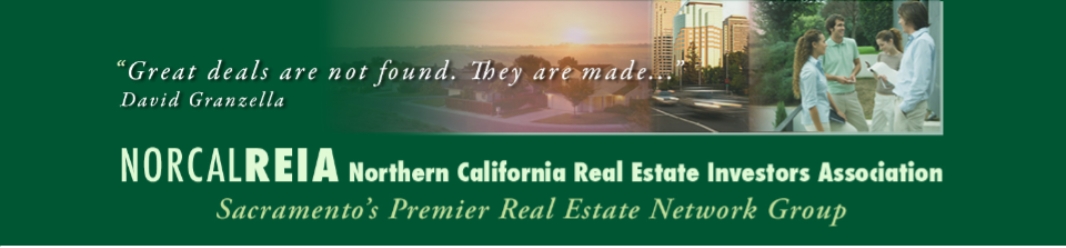 Next Meeting Wednesday 
April 10, 2019
David LaPlante
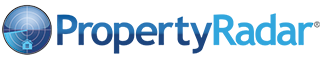 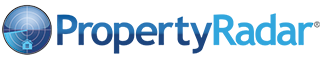 Smart Local Marketing for the Real Estate Investor
Get your marketing right or get fewer deals. It’s that simple. Real estate investing isn’t just a game of numbers, but a process that depends on smart marketing.
Do you struggle with marketing? Is explaining what you do a challenge? Desperate to get new leads? Scared of making a mistake? Don’t have a big budget to work with?
Then this presentation is for you.
Join David LaPlante, Chief Marketing Officer for PropertyRadar for a workshop covering the smart local marketing strategies that today’s real estate investors are using to find and win new deals.
In this presentation David will cover:
Why local marketing is different: Habits, behaviors, and mindsets.
Direct vs indirect
Discover your market and deals: Finding and knowing your competition while identifying new deals.
Brand marketing basics: Marketing with intelligence is messaging with meaning
Connecting across channels
Automate: Working smarter, not harder
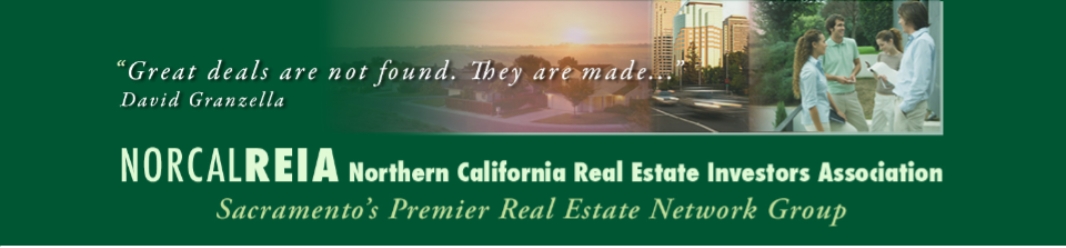 Second Wednesday 
May 8th
Yakov Smart
Discover Marketing Tools 
Disrupting Linkedin
NorCalREIA Meeting 
Second Wednesday May 8th
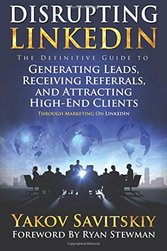 Spend an Evening with the Author of 
Disrupting LinkedIn…
Yakov Smart
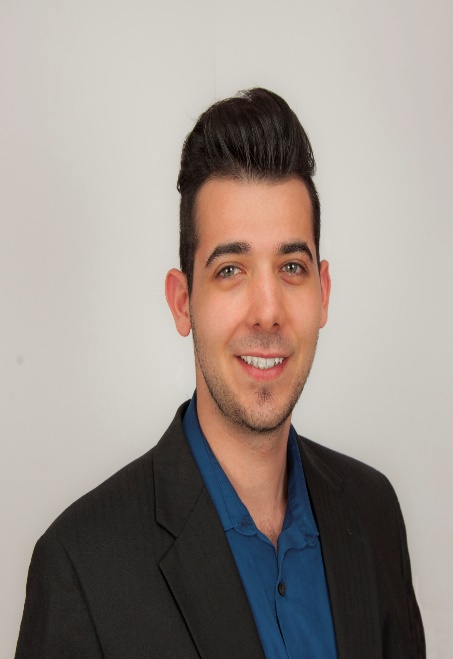 Do No Miss our Dynamic Speaker Tonight who'sfigured out the Secret Sauce and a wayto "break the code" with using Linkedin

Learn Hidden Strategies for Generating Leads,Securing Funding Sources and DominatingYour Real Estate Market using Linkedin.
FREE Webcast / Webinar
Don't Miss This!
WHEN:  7:00 Pm Tuesday April 9th
How To Quickly Start Using LinkedIn To Generate Leads, Secure New Funding Sources And Access The Deals You're Looking For...Even If You're Technologically Challenged And Haven't Logged Into LinkedIn In Years
Here is What You’ll Discover During This FREE Online Tuesday Evening April 9th
●    Hidden Keys For Capitalizing On LinkedIn's Most Recent Changes And Gaining Massive Visibility In Your Desired Real Estate Market...All Without Paying For Additional Advertising Or Search Engine Optimization  ●    How To Build Highly Targeted Lists Of Potential Funding And Deal Sources On LinkedIn Within Minutes   ●    The #1 Question Every Investor Should Be Asking Themselves When It Comes To Their LinkedIn Profile... HINT: It's Probably NOT What You Think ●    A Revolutionary Marketing System Any Investor Can Start Using On LinkedIn Immediately For Generating Leads, Securing Funding Sources, And Accessing The Deals They're Looking For
DO NOT MISS THIS VERY INFORMATIVE WEBINAR
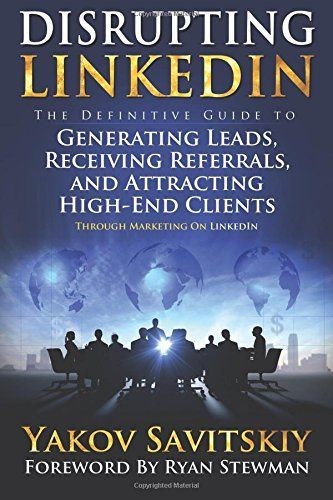 REGISTER TODAY for theWebinar on Tues. April 9th
Copy & Paste here to Register
https://events.genndi.com/register/169105139238459167/51f86cf349
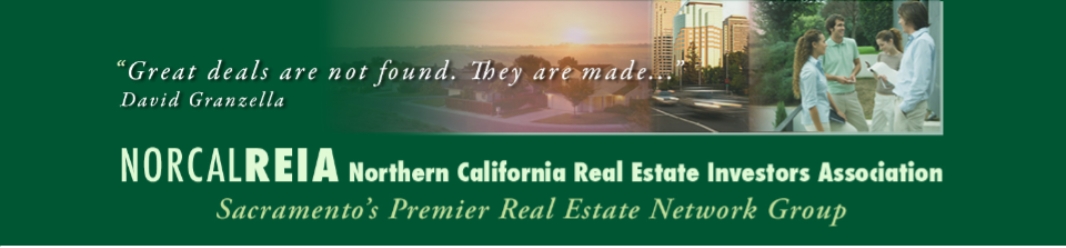 Second Wednesday 
June 12th
Tony Alvarez
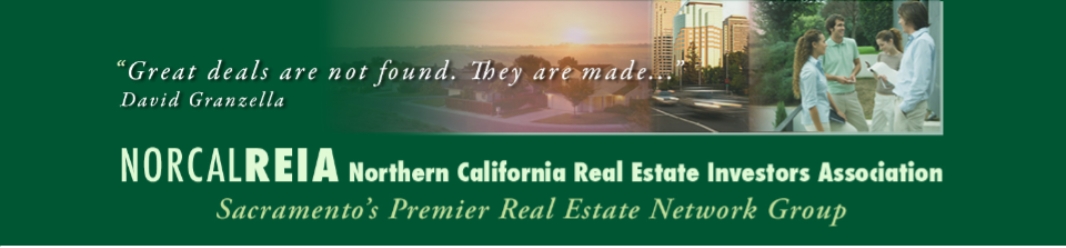 Second Wednesday 
July 10th
Aaron Norris
The Norris Group